REFORZAMIENTO DE UNA ESTRUCTURA METÁLICA CON ASENTAMIENTOS
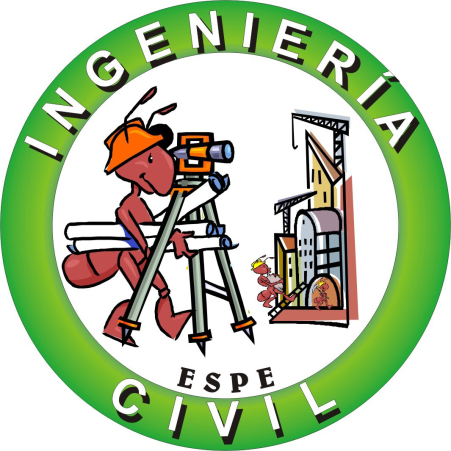 BYRON JAVIER NAVAS JAYA
JUNIO 2015
INTRODUCCIÓN
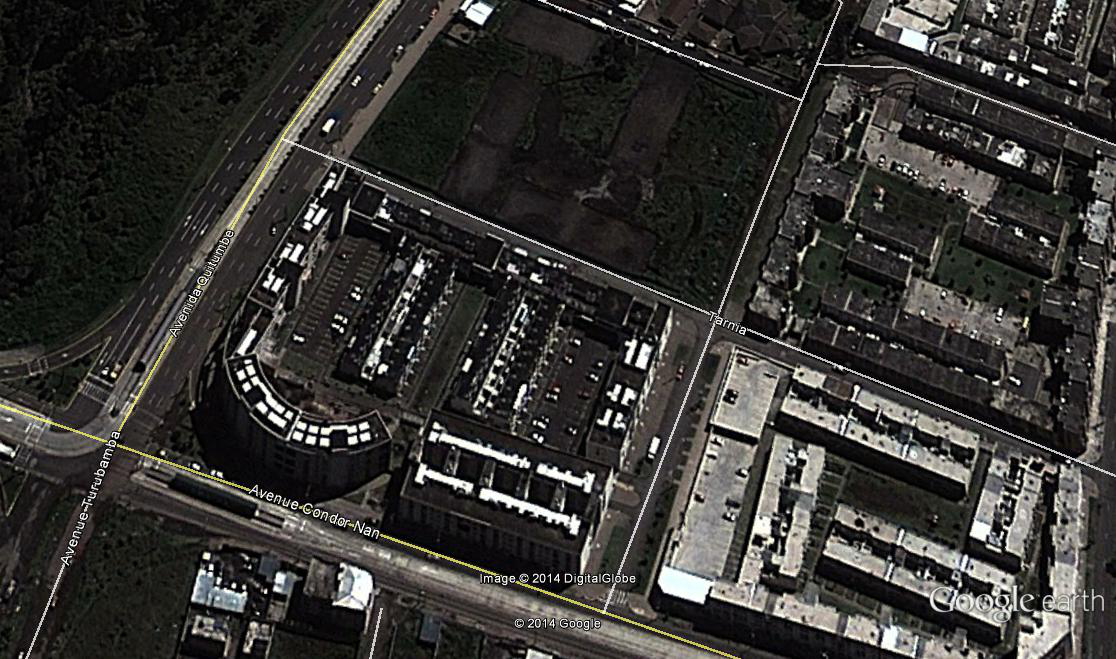 IDENTIFICACIÓN DEL PROBLEMA
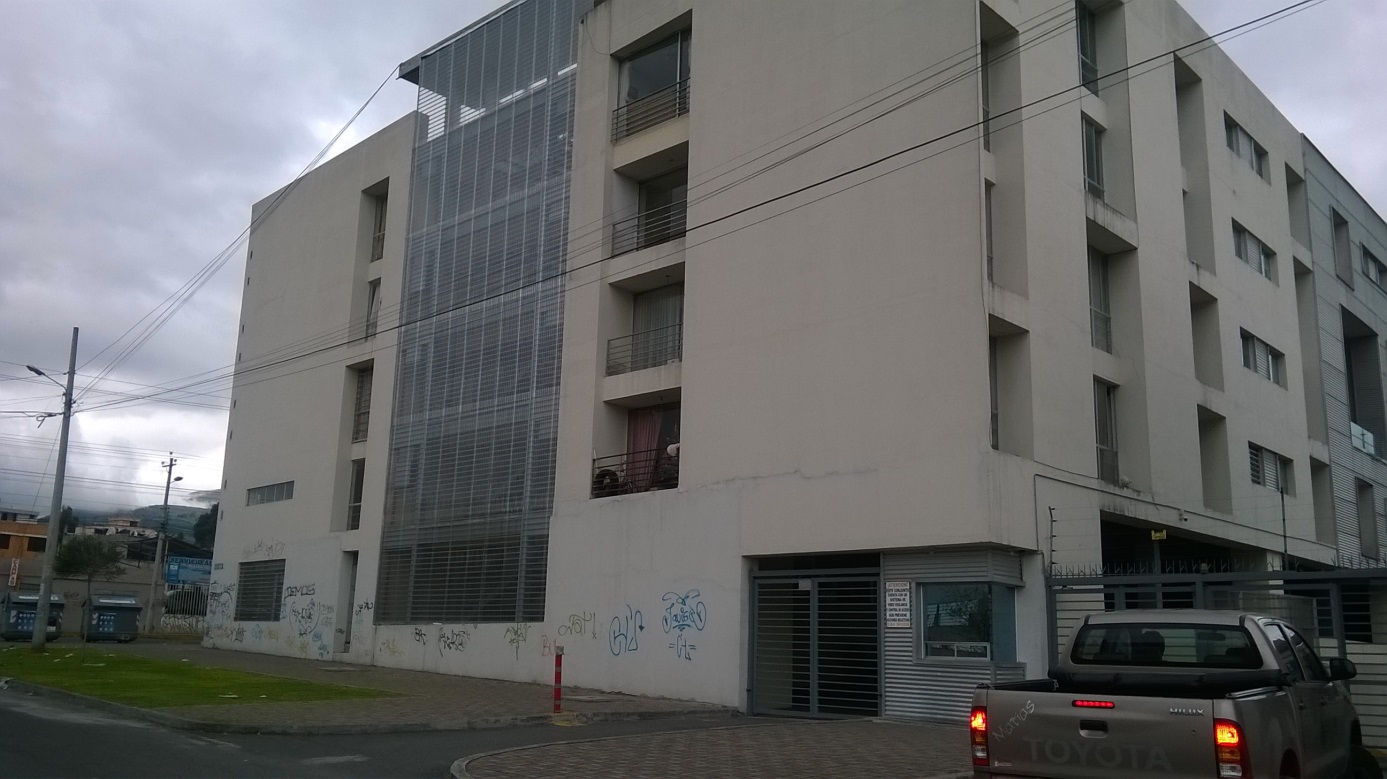 ASENTAMIENTOS
IDENTIFICACIÓN DEL PROBLEMA
FISURAS EN LAS PAREDES
IDENTIFICACIÓN DEL PROBLEMA
FISURAS
ESTUDIOS GEOTÉCNICOS
FUENTE: ESTUDIO GEOTÉCNICO 
(ING. HUGO BONIFAZ)
ESTUDIOS GEOTÉCNICOS
FS=3
SUPERESTRUCTURA
BLOQUE F
GRADA 4
GRADA 6
GRADA 2
GRADA 5
GRADA 1
GRADA 3
BLOQUE G
COLUMNAS
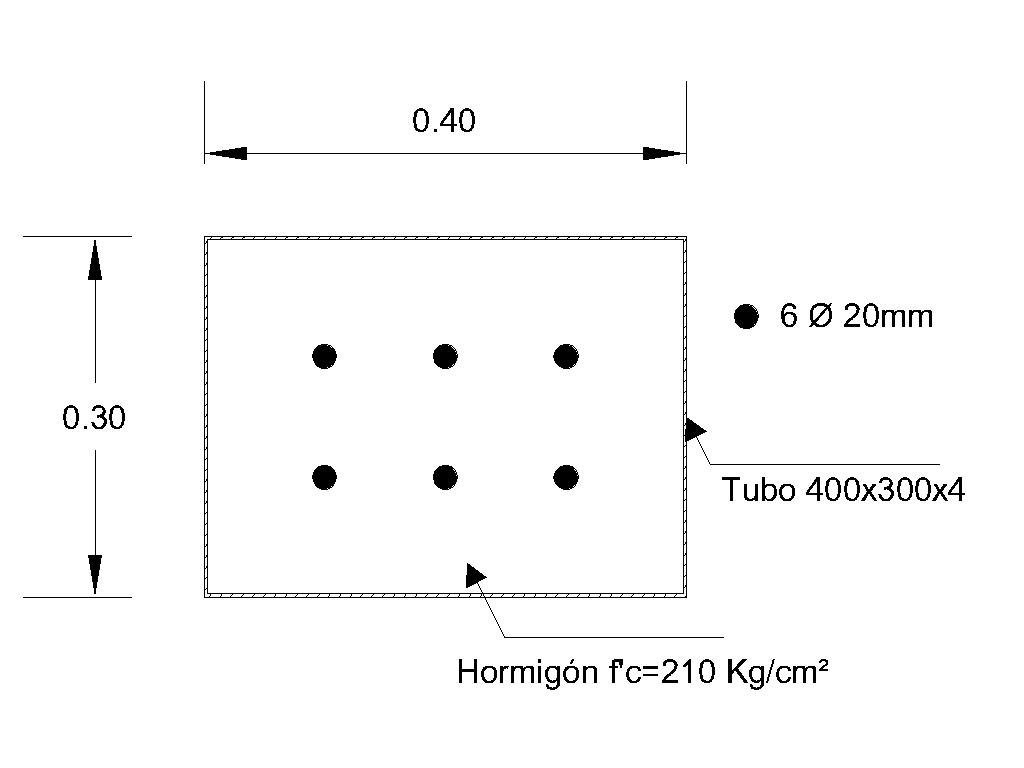 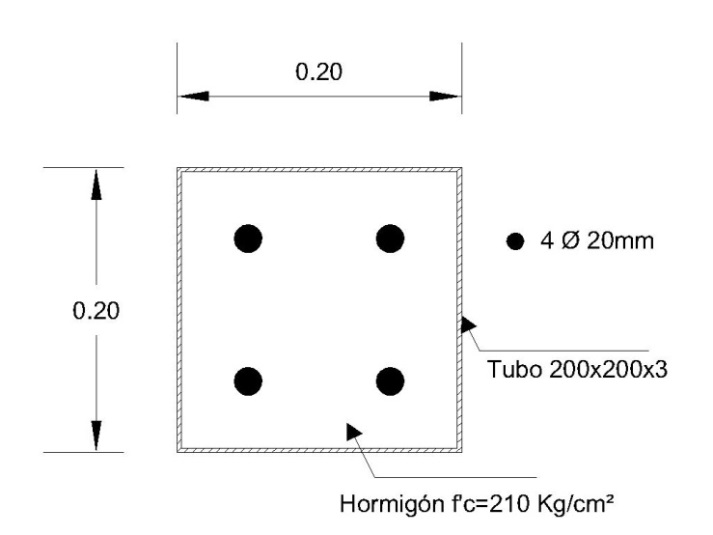 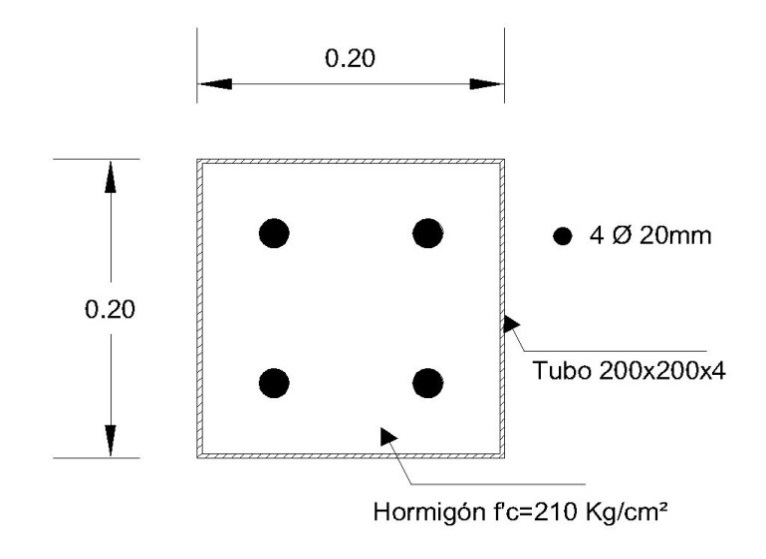 VIGAS
ENTREPISO
ASENTAMIENTOS
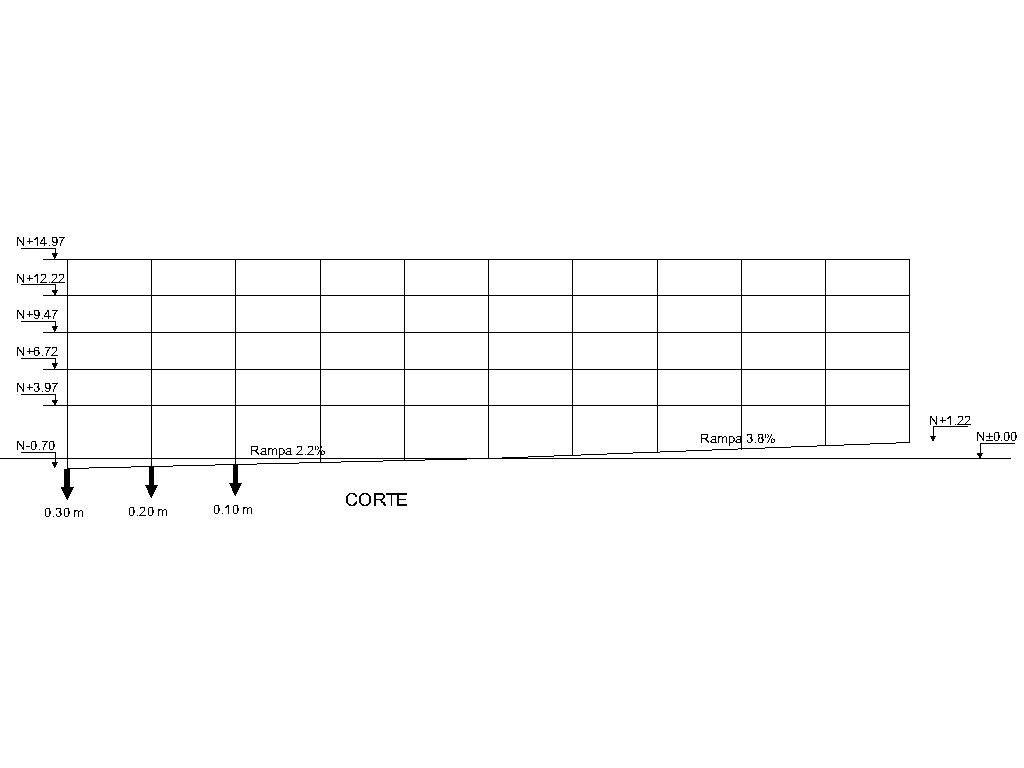 0.20 m
0.30 m
0.10 m
DETERMINACIÓN DE CARGAS
COMBINACIONES DE CARGA
Notación:
D	=	Carga Permanente
E	=	Carga de sismo
L	=	Sobrecarga/Carga Viva
Combinaciones:
D
D + L
D + 0.75L + 0.75(0.7E)
0.6D + 0.7E
FUENTE: NEC-2013
ANÁLISIS DE ELEMENTOS ESTRUCTURALES
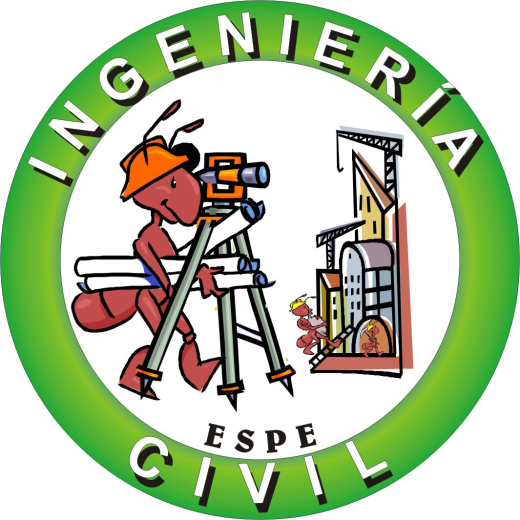 METODOLOGÍA
ANÁLISIS DE COLUMNAS
DIAGRAMA DE FUERZAS Y DEFORMACIONES (CONDICIÓN BALANCEADA)
ANÁLISIS DE COLUMNAS
EVALUACIÓN DE LOS EFECTOS DE ESBELTEZ
AMPLIFICACIÓN DE MOMENTOS
AMPLIFICACIÓN DE MOMENTOS
ANÁLISIS DE VIGAS
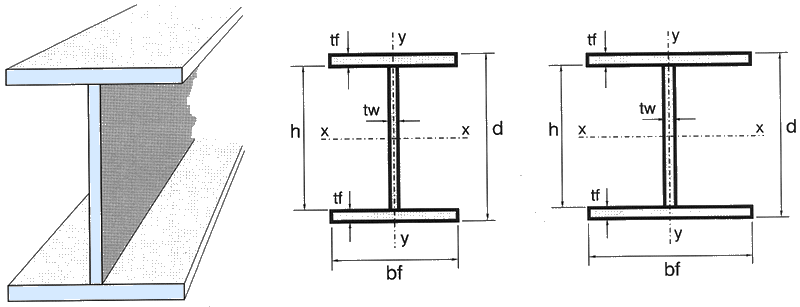 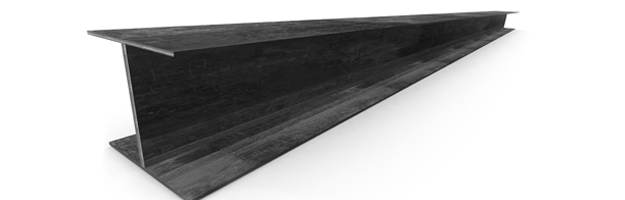 ANÁLISIS DE VIGAS
1. VERIFICAR QUE LA SECCIÓN SEA COMPACTA
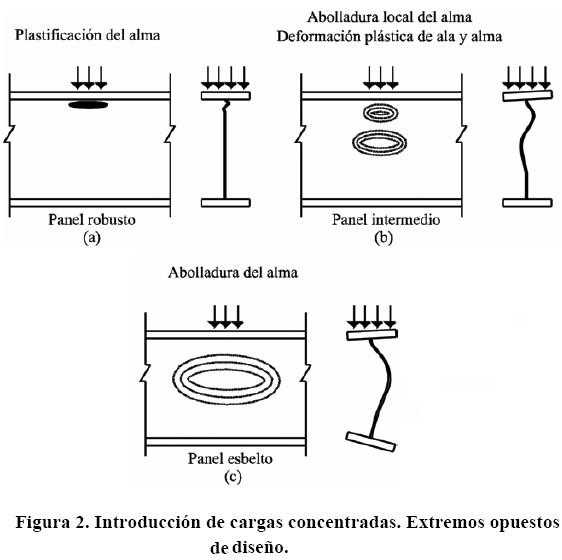 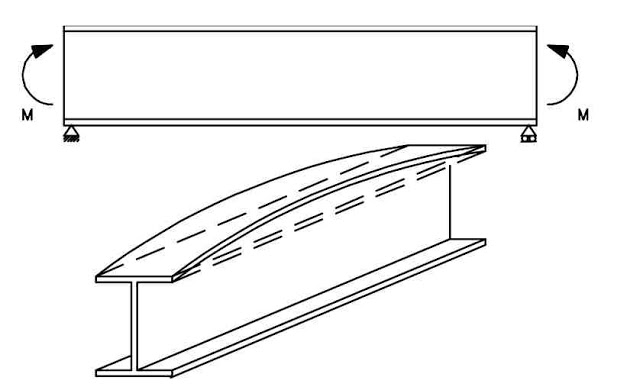 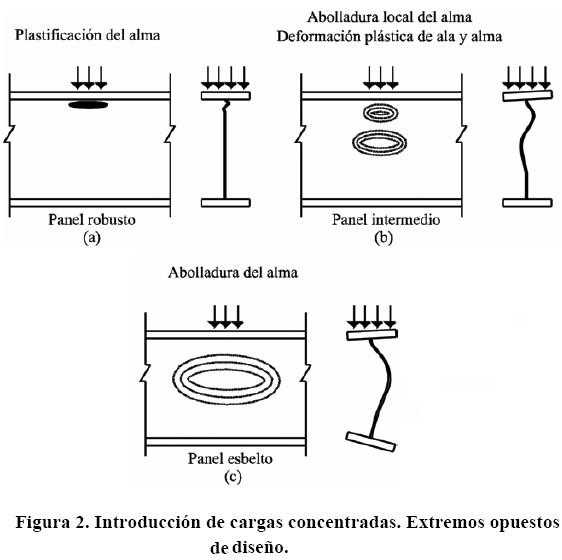 ANÁLISIS DE VIGAS
ANÁLISIS DE VIGAS
2. VERIFICAR QUE LA SECCIÓN SEA LATERALMENTE APOYADA
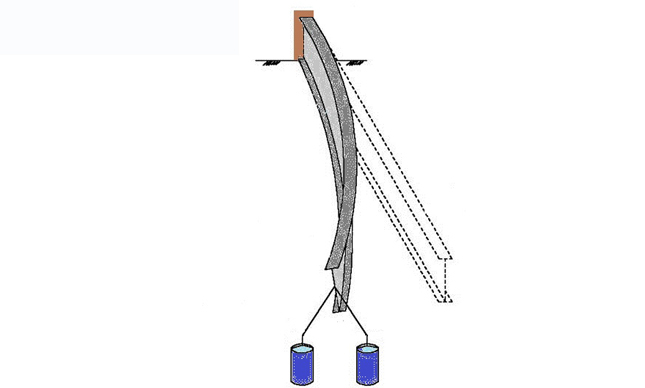 ANÁLISIS DE VIGAS
ANÁLISIS DE VIGAS
LATERALMENTE APOYADA
ESFUERZOS ADMISIBLES EN VIGAS (Fa)
ESFUERZOS ADMISIBLES EN VIGAS (Fa)
ESFUERZOS ADMISIBLES EN VIGAS (Fa)
ESFUERZOS ADMISIBLES EN VIGAS (Fa)
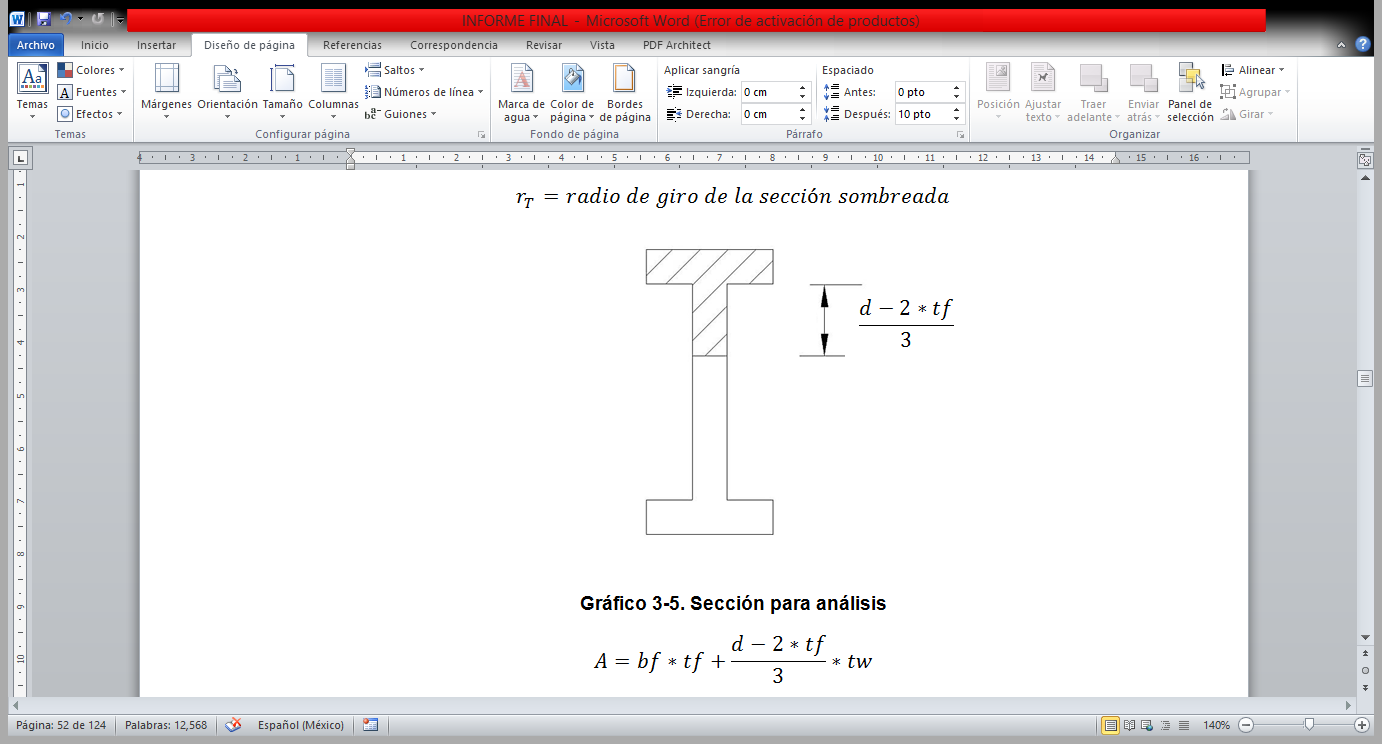 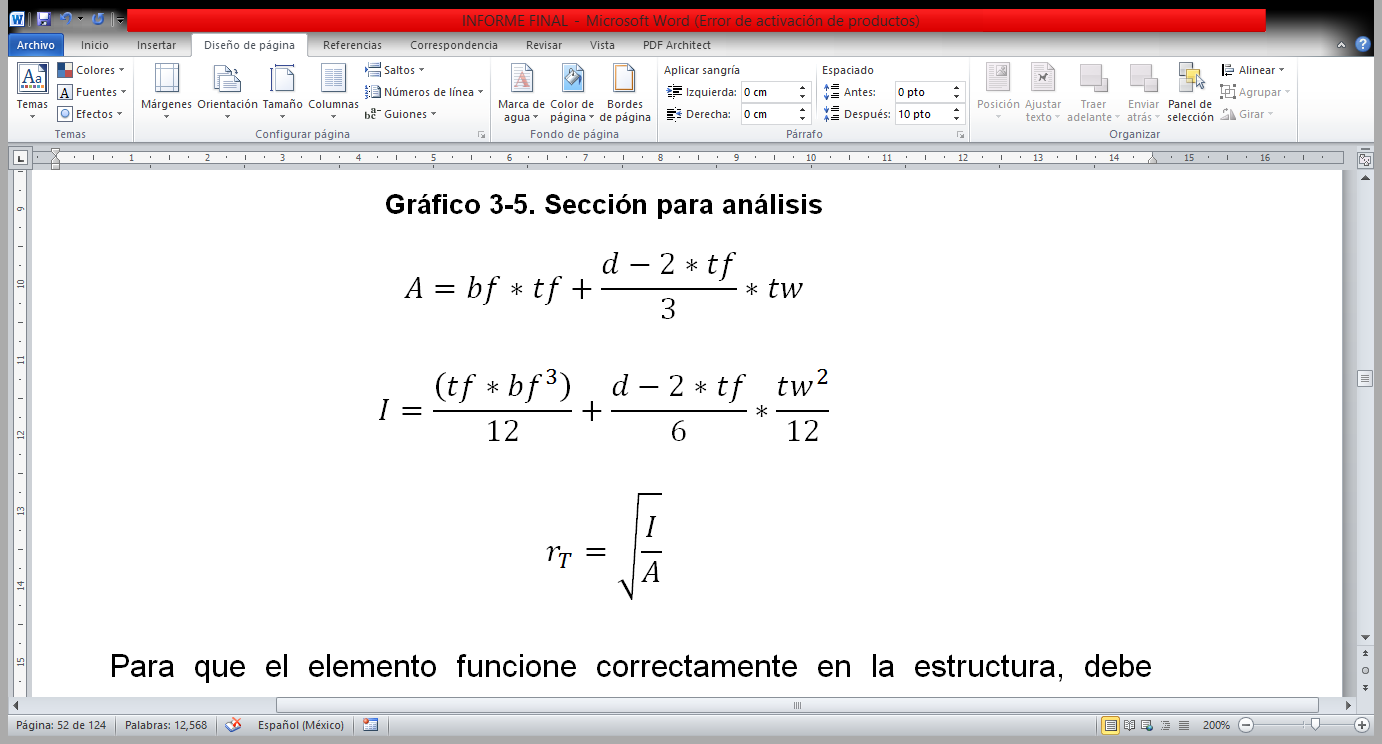 ESFUERZOS ADMISIBLES EN VIGAS (Fa)
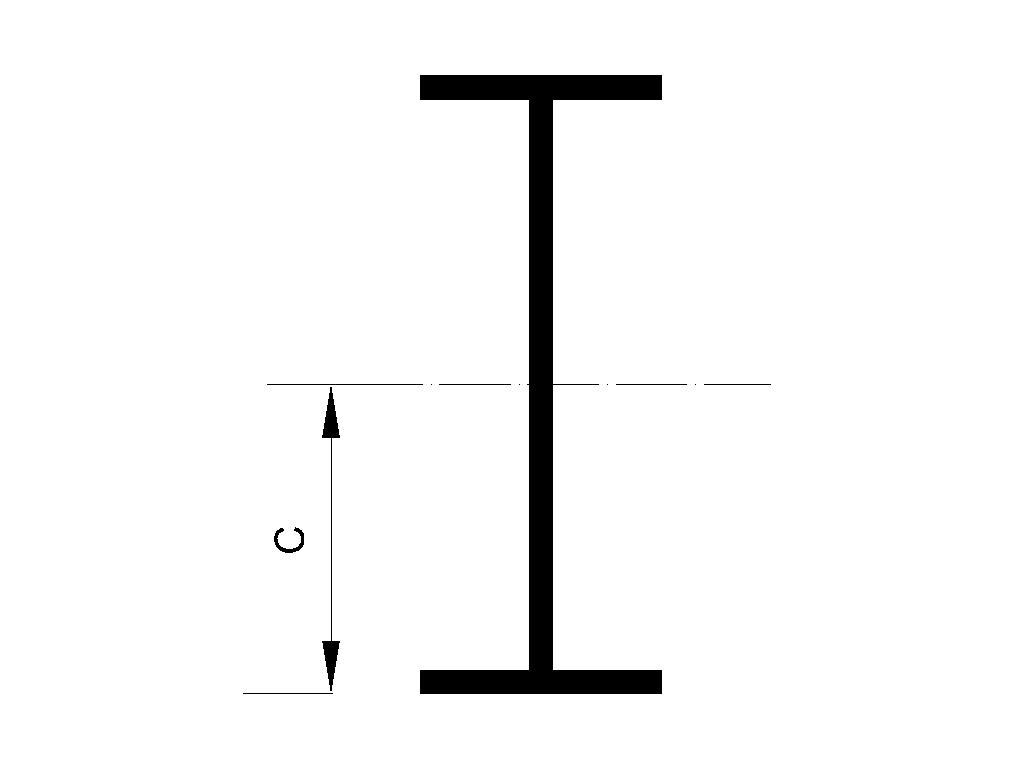 ANÁLISIS DE ENTREPISO
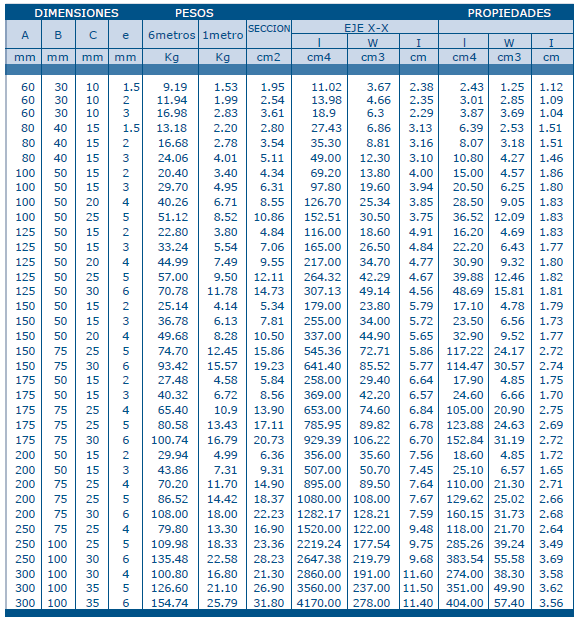 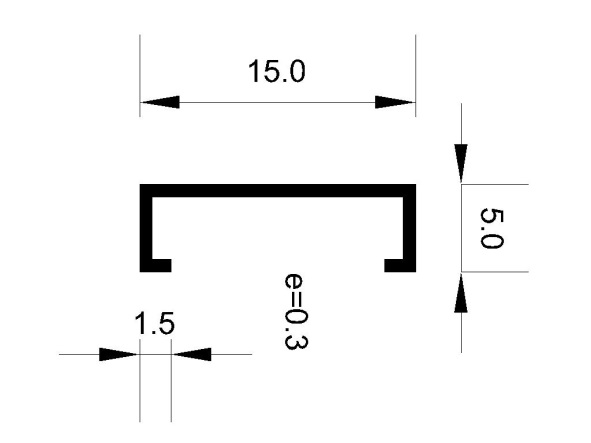 ANÁLISIS DE ENTREPISO
ANÁLISIS DE ENTREPISO
CONECTORES DE CORTE
CONECTORES DE CORTE
SUELDAS
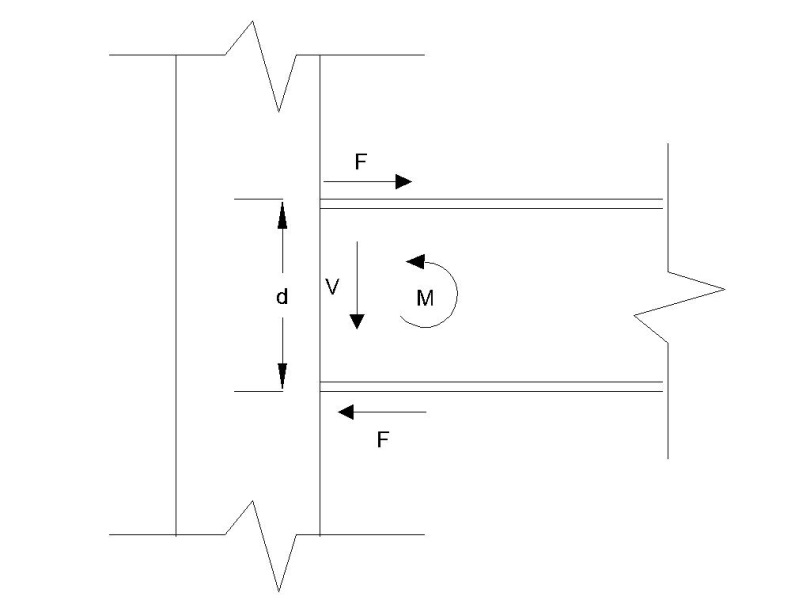 SUELDAS
CIMENTACIÓN
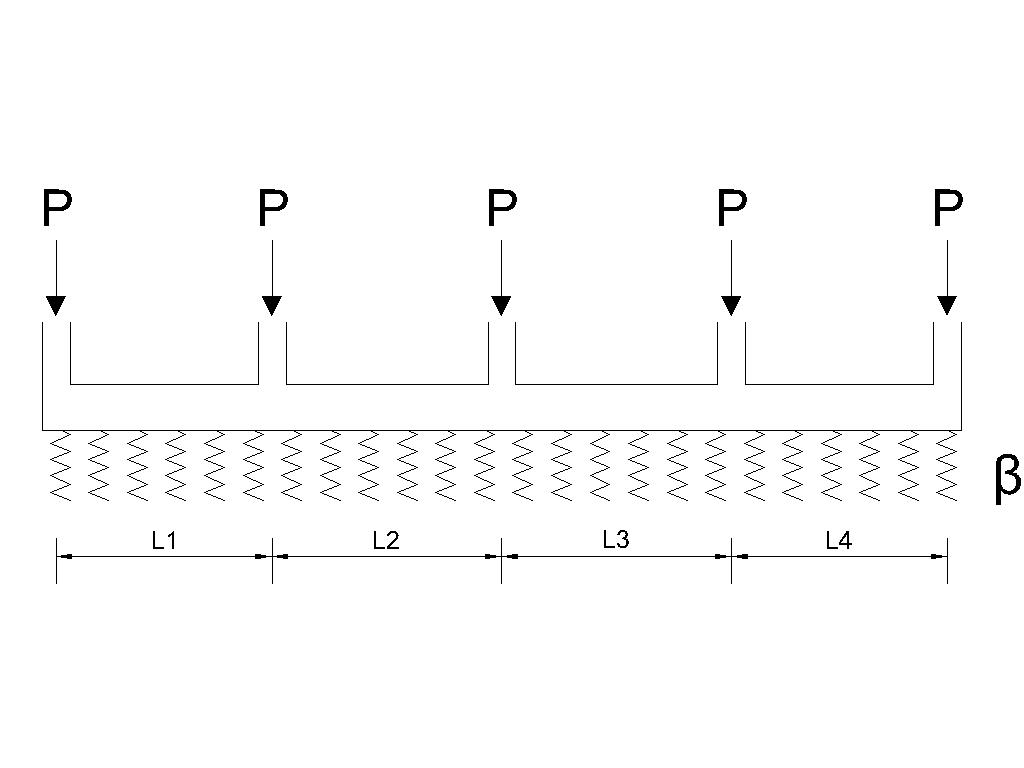 CIMENTACIÓN
MODELAMIENTO DE LA ESTRUCTURA EN COMPUTADOR
MODELAMIENTO DE LA ESTRUCTURA EN COMPUTADOR
PROCESAMIENTO DE RESULTADOS
Los resultados obtenidos del modelamiento en computador se han procesado utilizando una hoja electrónica.
Columnas
Vigas
PRIMEROS RESULTADOS
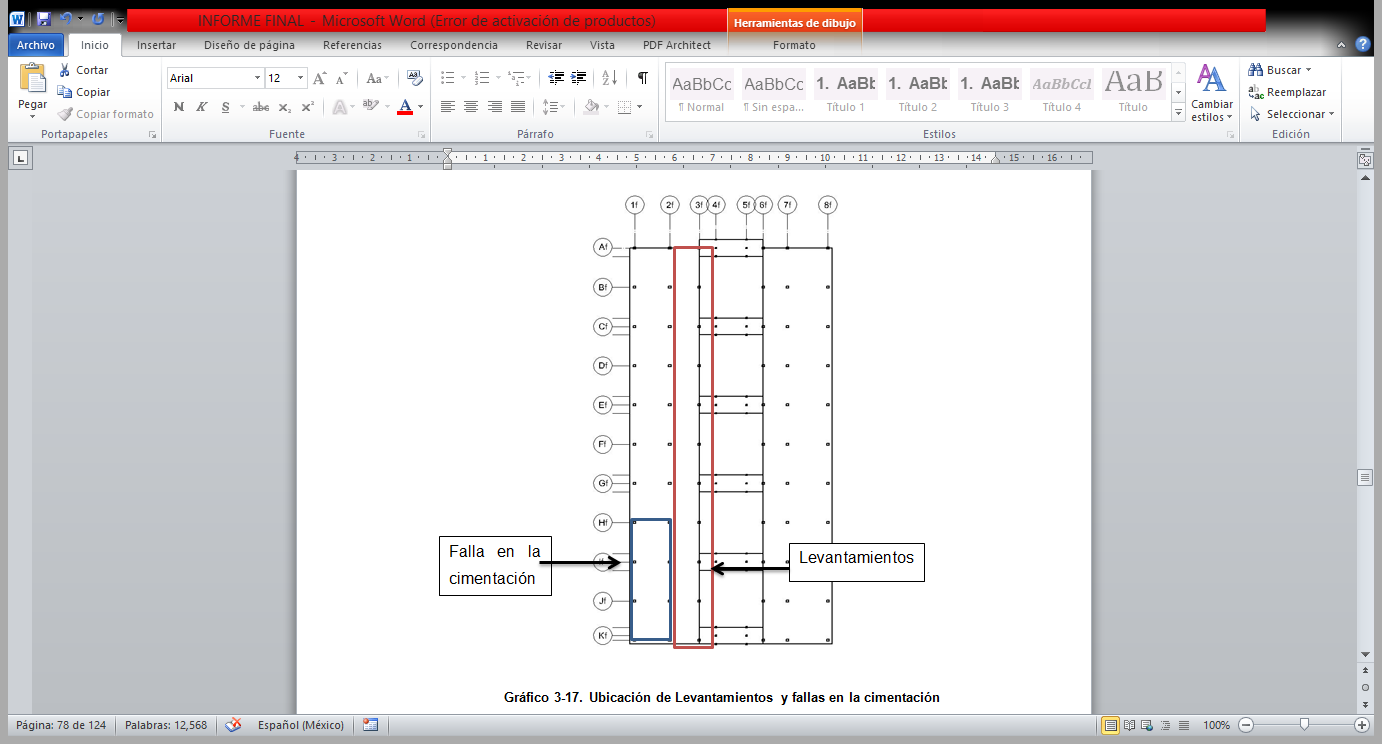 PRIMEROS RESULTADOS
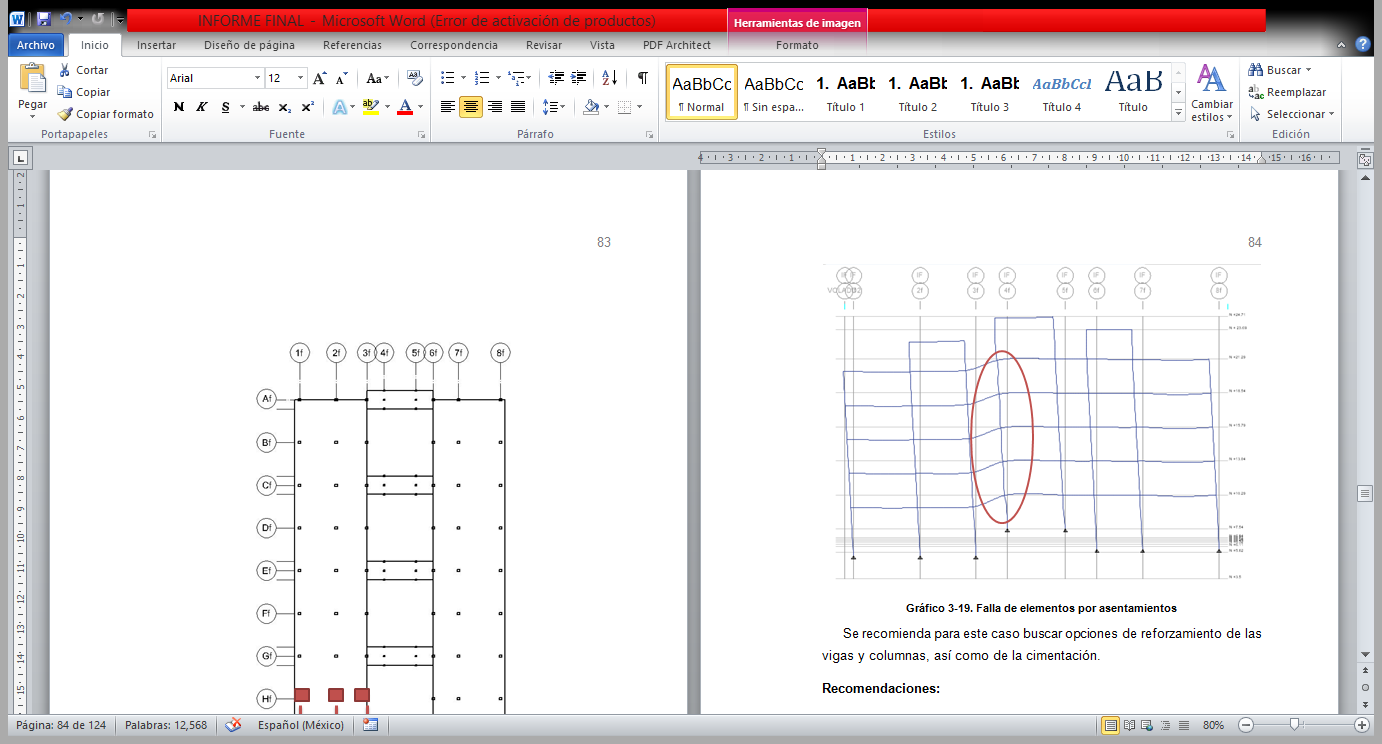 ALTERNATIVA DE SOLUCIÓN
RECONSTRUCCIÓN
ALTERNATIVA DE SOLUCIÓN
BLOQUE F
En el Bloque F, se puede comprobar que al ser dividido, los esfuerzos producidos por los asentamientos, desaparecen, por lo que las columnas trabajan de mejor manera, sin la necesidad de reforzar.
BLOQUE G
De igual manera el Bloque G, ya que se encuentra separado de las demás estructuras, los asentamientos no afectan a este edificio, por lo que no existen esfuerzos adicionales. Las columnas en este caso tampoco necesitan ser reforzadas.
GRADAS
Las columnas de las gradas al liberarse de los efectos producidos por los asentamientos, no resisten esfuerzos adicionales, y no es necesario reforzar.
ALTERNATIVA DE SOLUCIÓN
BLOQUE F2
El bloque F2 será reconstruido, por presentar esfuerzos extremadamente altos, conservando misma concepción de los elementos anteriores, es decir con vigas de cimentación de hormigón armado con alas, columnas tubulares metálicas rellenas de hormigón y acero de refuerzo, vigas metálicas tipo I, y entrepiso compuesto por una loseta de hormigón y correas metálicas, que actúan como un elemento monolítico.
Para evitar posibles problemas futuros con los asentamientos, es necesaria la reposición del suelo para este bloque, con la condición que este sea de una capacidad de carga admisible de mínimo 15 T/m2, con un factor de seguridad de FS=3.
CIMENTACIÓN
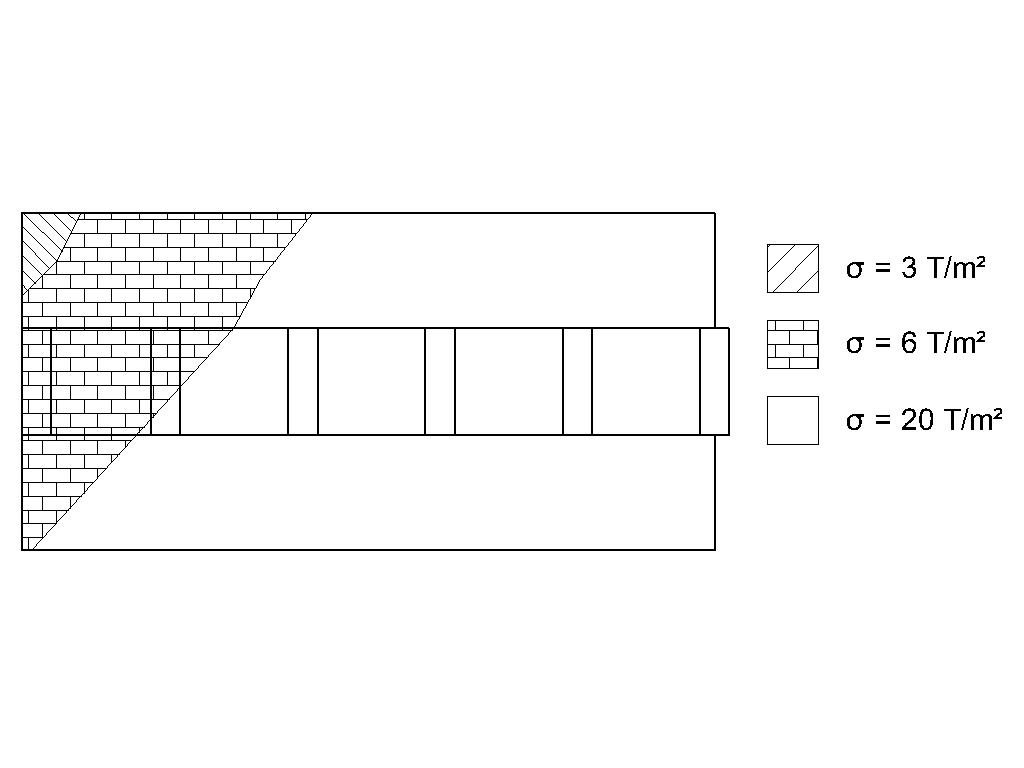 CIMENTACIÓN
BLOQUE F2 NUEVO
REFORZAMIENTO ENTREPISO
REFORZAMIENTO ENTREPISO
REFORZAMIENTO VIGAS
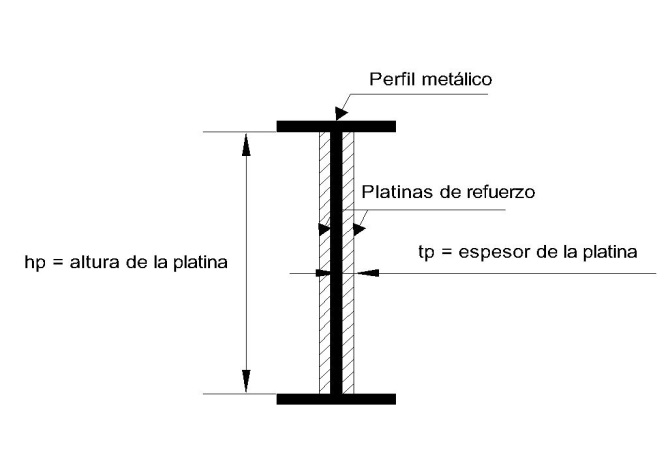 REFORZAMIENTO VIGAS
Para utilizar el reforzamiento lateral es necesario colocar rigidizadores
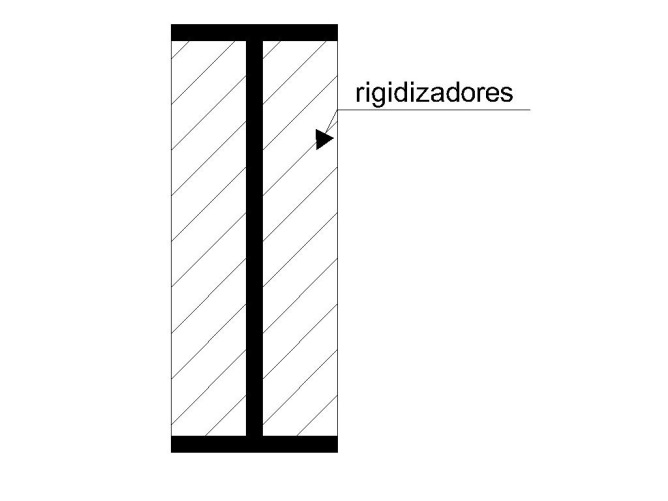 REFORZAMIENTO VIGAS
REFORZAMIENTO COLUMNAS
DE FORMA ANÁLOGA A LA ANTERIOR SE PRESENTA EN HOJAS ELECTRÓNICAS
BLOQUE F
BLOQUE G
GRADAS
PLANOS
PRESUPUESTO
CONCLUSIONES
La solución al problema está principalmente en separar las estructuras para que así, cada una de las estructuras independientes, se estabilicen y los efectos de los asentamientos no afecten a todos los edificios. Entre edificios independientes deberá existir una junta sísmica de 10 cm.
La cimentación deberá ser separada únicamente en el bloque F2 .
CONCLUSIONES
Los elementos que conforman las gradas, una vez que se han liberado, no presentan problemas, por lo que no necesitan reforzamiento.
Las vigas de cimentación de los bloques F, G y gradas, no presentan problemas, por cuanto no es necesario colocar un reforzamiento en las mismas. Los esfuerzos en el suelo no superan la capacidad admisible del mismo.
CONCLUSIONES
Las vigas de los bloques F y G se encuentran sobrecargadas (en un rango del 1% al 74% por lo que necesitan ser reforzadas. Para esto se colocarán placas a los lados del alma, como se presentan en los planos anexos al proyecto, lo que permitirá que los esfuerzos tanto de compresión como de tensión en las fibras extremas, puedan controlarse.
CONCLUSIONES
CONCLUSIONES
Las columnas de los bloques F, G y gradas presentan gran resistencia debido a la combinación de sus materiales, y los esfuerzos que actúan en ellos son inferiores a los admisibles por lo que no necesitan reforzamiento.
Los entrepisos de los bloques F y G debe reforzarse aumentando a las correas dos varillas de 16 mm de diámetro, debidamente soldadas, logrando así que los esfuerzos generados sean controlados y por tanto, menor a los admisibles.
CONCLUSIONES
El bloque F2 antiguo deberá ser derrocado en su totalidad, por presentar además de los asentamientos, esfuerzos extremadamente grandes en sus elementos. El reforzamiento del mismo sería técnica y económicamente inviable.
CONCLUSIONES
CONCLUSIONES
Las columnas del nuevo bloque F2 tendrán la misma configuración que las anteriores.
Las vigas serán de acero A-36 fabricadas en taller con las secciones que se indican en los planos.
El entrepiso constará de una loseta de hormigón que trabaja monolíticamente con correas metálicas espaciadas a 65 cm, como se muestran en los planos.
El costo del proyecto es de 245,204.95 USD (doscientos cuarenta y cinco mil doscientos cuatro dólares con noventa y cinco centavos).
RECOMENDACIONES
En el presente trabajo no se ha considerado una evaluación minuciosa del estado del edificio, por lo que se recomienda, para un diseño definitivo, realizar un estudio a fondo de los elementos estructurales, en los cuales se deberá incluir pruebas de radiografía en todos los miembros y sueldas que componen el edificio, como especifica la norma. En nuestro medio las sueldas no son revisadas en un buen porcentaje.
Para los reforzamientos de los elementos, se deberá cuidar que las nuevas secciones funcionen correctamente, es decir se debe cuidar el proceso de suelda de las nuevas piezas.
RECOMENDACIONES
Para evitar nuevos problemas con el suelo, se recomienda construir elementos de drenaje en los edificios analizados, y de la misma manera considerar en el bloque de parqueaderos y jardineras del conjunto habitacional.
Es necesario que los dueños de los departamentos afectados, realicen un análisis a las soluciones que se plantean en el presente trabajo, puesto que aquí se presentan soluciones radicales y técnicamente correctas, sin embargo la decisión final la tendrán los afectados, dependiendo de la situación social, económica y legal.